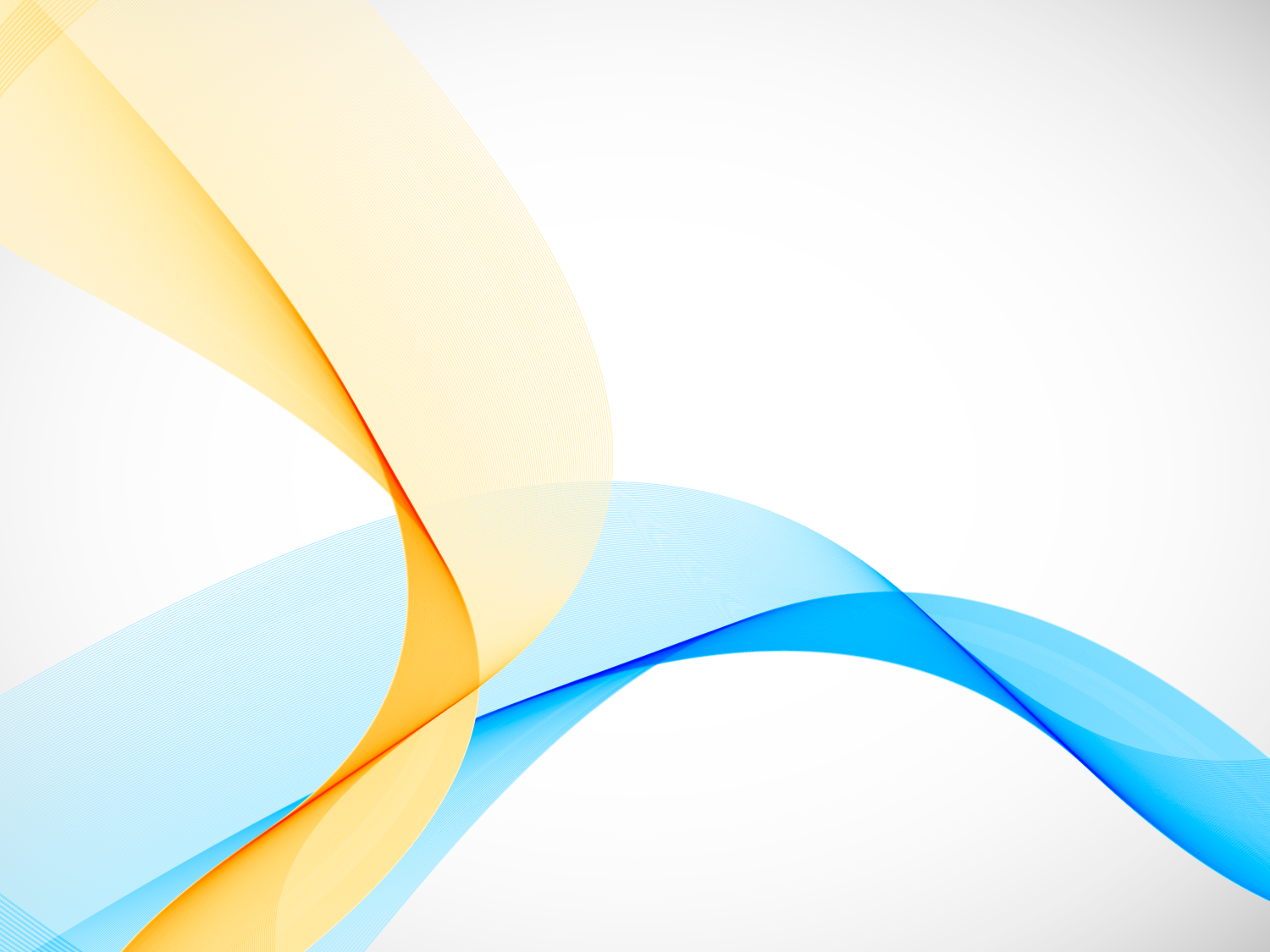 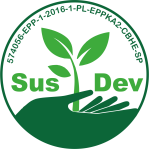 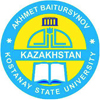 Зеленые навыки
для пищевой промышленности
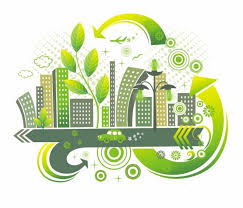 Юнусова Г.Б. 
Методический семинар
1 марта 2020 г.
Изменения в мире
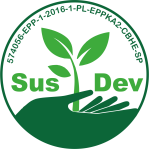 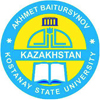 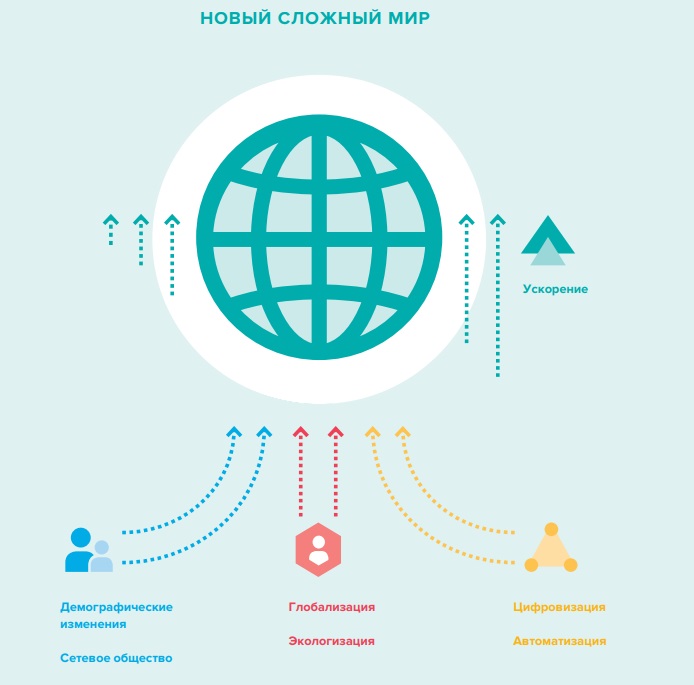 Третья промышленная революция
Четвертая промышленная революция
Глобализация
Изменения 
Климата
Цифровизация
«Зеленая» экономика
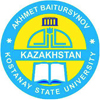 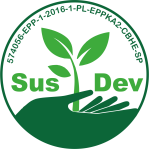 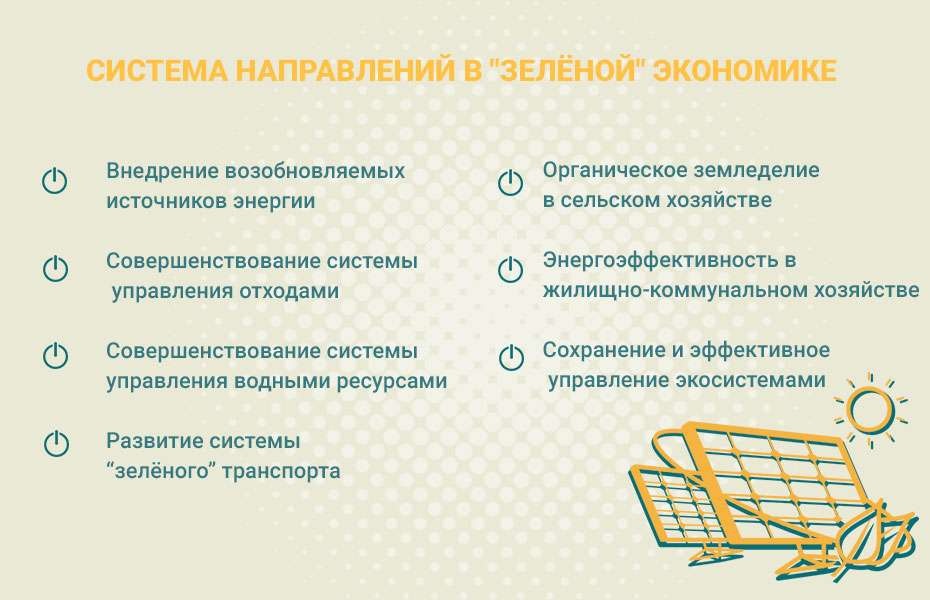 «Зеленая» экономика
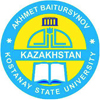 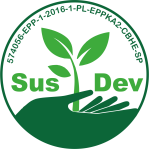 Зеленые отрасли в РК: 
энергетика, 
строительство, 
химия, 
транспорт,
 водные ресурсы, 
лесное хозяйство, 
аквакультуры, 
управление отходами
500 тыс. 
новых рабочих мест
 к 2050 г.
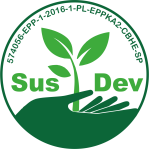 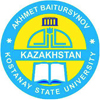 Навыки для Зеленой экономики
МОТ, 2009 / у всех сотрудников
– экологическая осведомленность и защита окружающей среды;
 – адаптивность и гибкость, позволяющие работникам изучать и применять новые технологии и процессы, необходимые для экологизации их работы;
 – способность к коллективной работе по преодолению негативного воздействия на окружающую среду; 
– умение общаться и вести переговоры для продвижения необходимых изменений коллегам и клиентам; 
– предпринимательские навыки для использования возможностей низкоуглеродных технологий и смягчения воздействия на окружающую среду и их адаптации;
«Зеленые» рабочие места
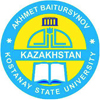 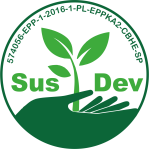 1)  усиливают фокус техпроцесса , технологии на снижение потребления ресурсов и образования отходов
создают товар (продукт, услугу) с положительным влиянием на окружающую среду.
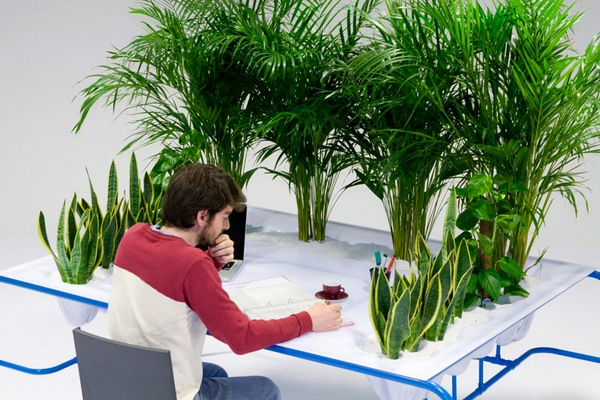 Зеленое
 рабочее 
место ?
«Зеленые» навыки
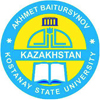 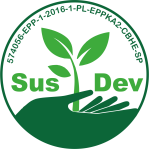 проект «Обучение по устойчивому развитию в течение всей жизни - Life long Learning for Sustainable Development (SusDev)»
Цель проекта: Усиление роли высших учебных заведений в обеспечении устойчивого развития промышленности и общества, поддержка национальной« зеленой политики» в странах-партнерах и продвижение «зеленой культуры» посредством обучения на протяжении всей жизни (LLL).
Задачи:
1.Развитие модулей для содействия зеленых навыков для различных целевых групп и уровней квалификации, 
2. усиление доступа целевых групп к открытым образовательным ресурсам, продвижение LLL,
3. усиление зеленой культуры и непрерывное образование путем подготовки педагогических кадров, внешних заинтересованных сторон и государственного управления.
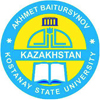 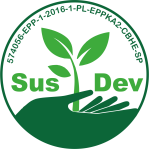 Проект SUSDEV
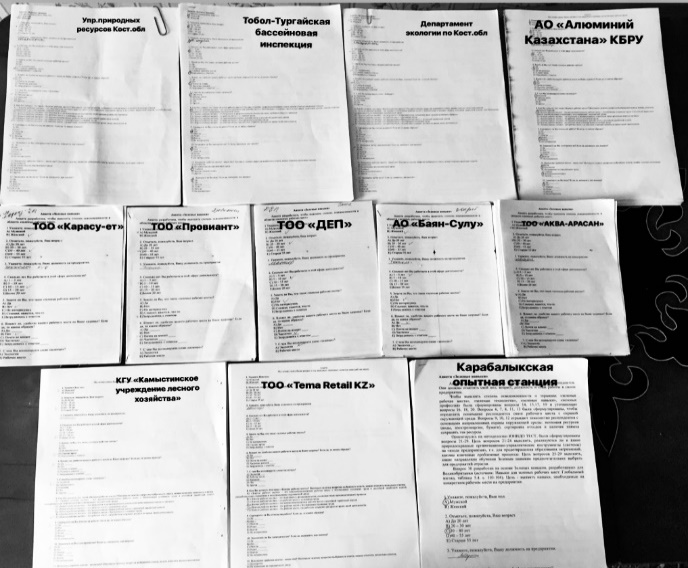 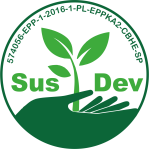 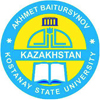 Проект SUSDEV
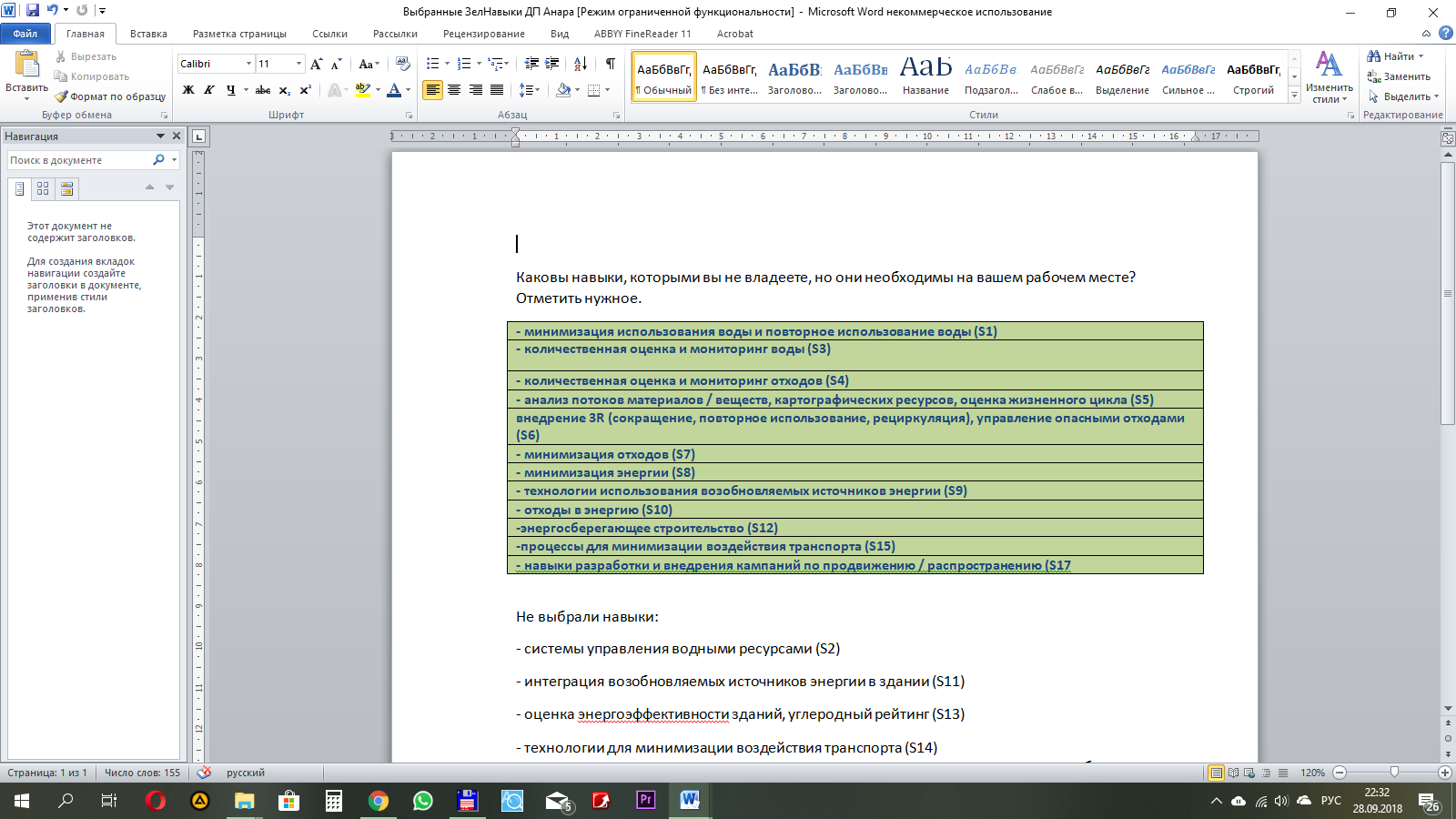 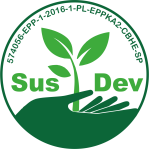 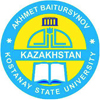 Цели УР
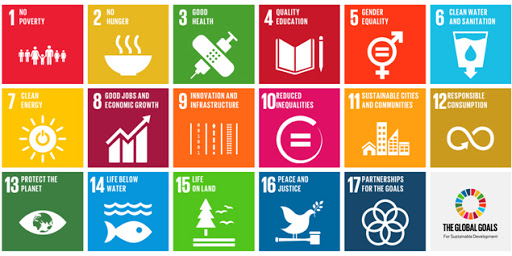 Ключевые междисциплинарные компетенции
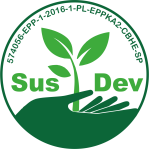 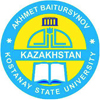 1
Компетенция системного мышления
Прогностическая компетенция
2
Правовая компетенция
3
4
Компетенция стратегического видения
Компетенция коллективной работы
5
6
Компетенция самосознания
7
Компетенция критического мышления
8
Компетенция комплексного решения проблем
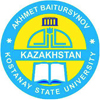 Темы, предлагаемые по ЦУР 2 «Ликвидация голода»
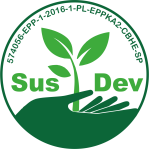 Определение понятий «голод» и «недоедание»
Группы населения, особенно уязвимые с точки зрения голода и недоедания
Основные факторы и глубинные причины голода и недоедания, в том числе взаимосвязь между изменением климата, продовольственной безопасностью и истощением качества почвы
Физическая, эмоциональная и социально-культурная функции питания
Взаимосвязь между голодом, продовольственным изобилием, проблемами лишнего веса и пищевыми отходами
Глобальное производство продовольствия – импорт, экспорт, товарное сельское хозяйство, международное налогообложение, субсидирование, системы торговли, преимущества, риски и проблемы использования генетически модифицированных организмов (ГМО)
Учреждения и движения, занимающиеся проблемами голода и устойчивого развития сельского хозяйства, в частности Продовольственная и сельскохозяйственная организация Объединенных Наций (ФАО), независимая организация по защите прав потребителей Foodwatch, движение «Медленная еда», общинное сельское хозяйство, глобальное крестьянское движение «Ла виа кампесина» и т.д.
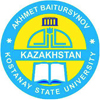 Примеры подходов и обучающих методик по ЦУР 2 «Ликвидация голода»
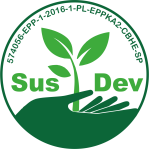 Анализ тематического исследования по вопросам адекватности/слабости государственной политики или стратегий управления деятельностью в области борьбы с голодом, сокращения пищевых отходов и содействия развитию устойчивого сельскохозяйственного производства
Организация экскурсий и выездов в районы, где практикуется устойчивое ведение сельского хозяйства
Внедрение сельскохозяйственной практики «от фермы до вилки» – выращивание, сбор урожая, приготовление пищи в рамках городских проектов или на пришкольных участках-огородах
Вовлечение учащихся в усилия по передаче излишков еды нуждающимся
Анализ жизненного цикла (АЖЦ) продовольствия
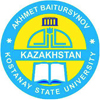 Темы, предлагаемые по ЦУР 12 «Ответственное потребление и производство»
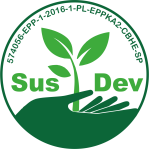 Определение понятий «голод» и «недоедание»
Группы населения, особенно уязвимые с точки зрения голода и недоедания
Основные факторы и глубинные причины голода и недоедания, в том числе взаимосвязь между изменением климата, продовольственной безопасностью и истощением качества почвы
Физическая, эмоциональная и социально-культурная функции питания
Взаимосвязь между голодом, продовольственным изобилием, проблемами лишнего веса и пищевыми отходами
Глобальное производство продовольствия – импорт, экспорт, товарное сельское хозяйство, международное налогообложение, субсидирование, системы торговли, преимущества, риски и проблемы использования генетически модифицированных организмов (ГМО)
Учреждения и движения, занимающиеся проблемами голода и устойчивого развития сельского хозяйства, в частности Продовольственная и сельскохозяйственная организация Объединенных Наций (ФАО), независимая организация по защите прав потребителей Foodwatch, движение «Медленная еда», общинное сельское хозяйство, глобальное крестьянское движение «Ла виа кампесина» и т.д.
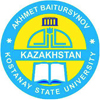 Примеры подходов и обучающих методик по ЦУР  12 «Ответственное потребление и производство»
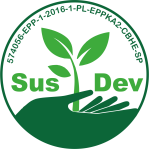 Анализ тематического исследования по вопросам адекватности/слабости государственной политики или стратегий управления деятельностью в области борьбы с голодом, сокращения пищевых отходов и содействия развитию устойчивого сельскохозяйственного производства
Организация экскурсий и выездов в районы, где практикуется устойчивое ведение сельского хозяйства
Внедрение сельскохозяйственной практики «от фермы до вилки» – выращивание, сбор урожая, приготовление пищи в рамках городских проектов или на пришкольных участках-огородах
Вовлечение учащихся в усилия по передаче излишков еды нуждающимся
Анализ жизненного цикла (АЖЦ) продовольствия
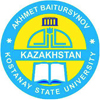 ЕС: Зеленый курс
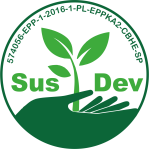 Урсула фон дер Лайен, новый президент ЕС
новая модель роста, которая не оставляет « никого и ни одного региона позади » и которая совмещает «зеленый», цифровой переход и включение.

Европа – углерод-нейтральный континент к 2050 году
переход от линейных потоков к круговым потокам (циркулярная экономика)
включение и решение проблемы безработицы, благодаря переподготовке и реинтеграции людей, далеких от работы
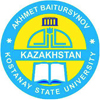 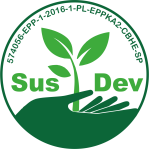 Тренинг «Устойчивое развитие пищевых систем
POUR LA SOLIDARITE-PLS и европейские партнеры проекта Erasmus + по Тренингу 4 «Устойчивое развитие пищевых систем - T4F»   c окт 2018 г .
Темы: 
питание, 
окружающая среда, 
экономика 
социальные вопросы 
8 учебных модулей с акцентом на  : 
Здоровая и устойчивая пища,
Биоразнообразие, органические и сезонные продукты,
Управление продовольственным следом на воде и земле,
Пищевые отходы и отходы,
Круговая экономика и устойчивость,
Местная экономика и альтернативные системы,
Инклюзивные и этические экономические модели,
Еда и культурное наследие.
Перечень зеленых навыков (Великобритания)
Перечень зеленых навыков (Великобритания)
Перечень зеленых навыков (Великобритания)
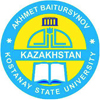 Вопросы для обсуждения
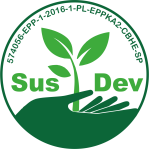 1 Важность междисциплинарных компетенций
2 Междисциплинарные  курсы
3 Формируемые зеленые навыки /перечень
4 Выбор методов обучения, оценивания


АНКЕТА
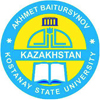 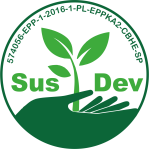 Спасибо за внимание!
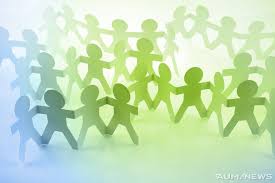